Figure 1 RT-PCR of reverse transcribed mRNA from several parts of the human GI. The values shown are amount of RNA ...
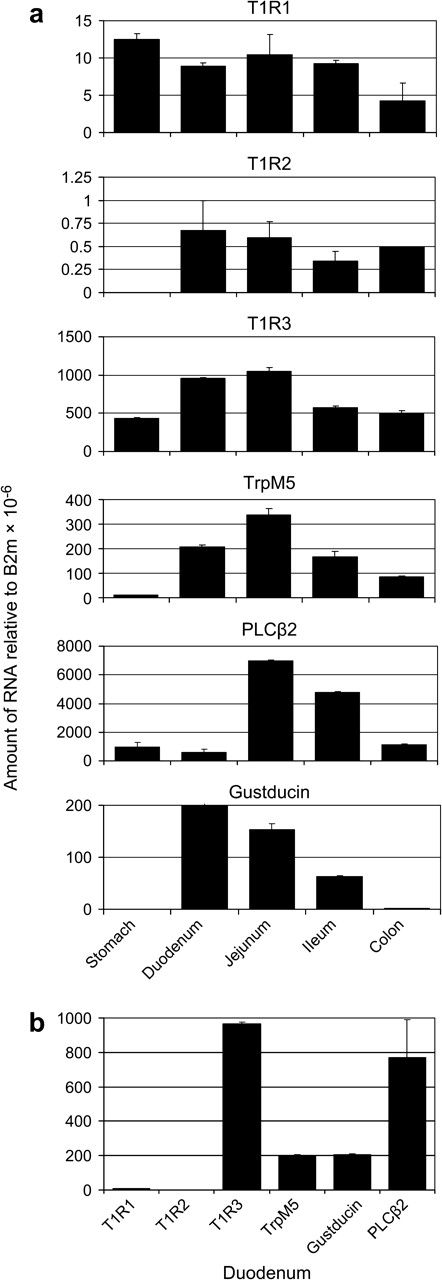 Chem Senses, Volume 32, Issue 1, January 2007, Pages 41–49, https://doi.org/10.1093/chemse/bjl034
The content of this slide may be subject to copyright: please see the slide notes for details.
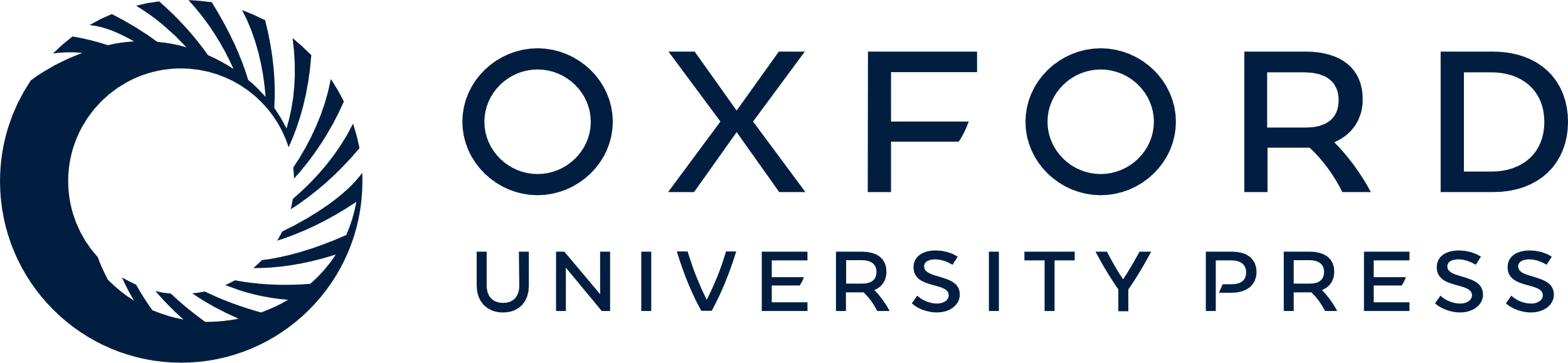 [Speaker Notes: Figure 1 RT-PCR of reverse transcribed mRNA from several parts of the human GI. The values shown are amount of RNA relative to β2 microglubulin (B2m) RNA. Note that the scales of the x axes in (a) are different. To give a better visual comparison of the differences of expression levels between genes, the expression levels of the 6 genes in the duodenum were plotted in the same graph in (b). Error bars represent standard error of the mean.


Unless provided in the caption above, the following copyright applies to the content of this slide: © The Author 2006. Published by Oxford University Press. All rights reserved. For permissions, please e-mail: journals.permissions@oxfordjournals.org]
Figure 2 (a) Diagram of the DNA construct used to produce Trp-eGFP transgenic mice. (b) Transverse sections from the ...
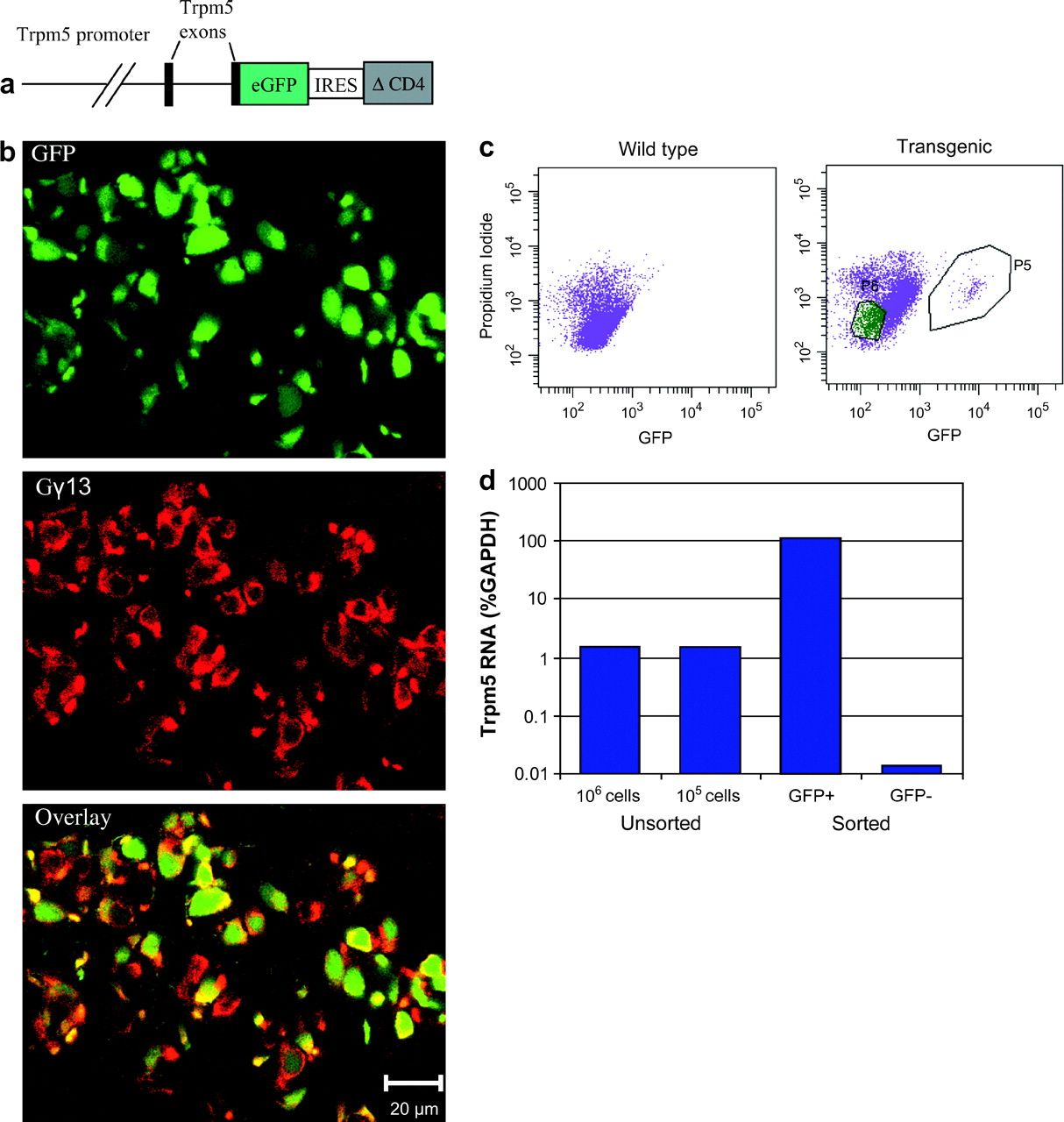 Chem Senses, Volume 32, Issue 1, January 2007, Pages 41–49, https://doi.org/10.1093/chemse/bjl034
The content of this slide may be subject to copyright: please see the slide notes for details.
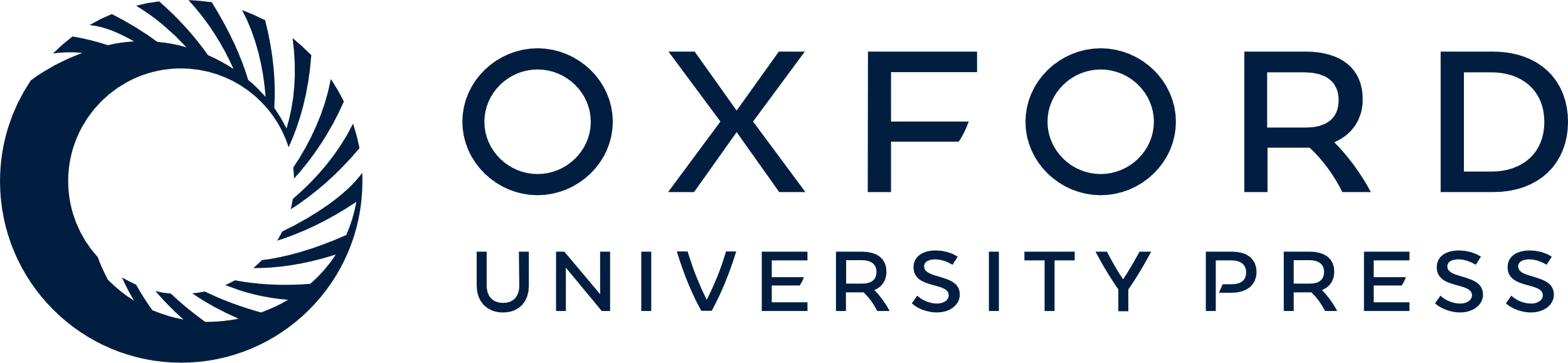 [Speaker Notes: Figure 2 (a) Diagram of the DNA construct used to produce Trp-eGFP transgenic mice. (b) Transverse sections from the circumvallate papilla of a Trp-eGFP transgenic mouse immunostained with a Gγ13-specific antibody. Gγ13 and Trpm5 are expressed in the same cells in the taste buds. The secondary antibody is a Cy3-conjugated anti-rabbit IgG. There is >90% colocalization of the eGFP (green) and Gγ13 (red) fluorescence. (c) Scatter plots of sorted dissociated intestinal cells from a wild type and a transgenic mouse. The cell population from the transgenic mouse labeled P5 shows more intense GFP fluorescence than propidium iodide fluorescence and is absent in the wild-type mouse. This population was sorted as GFP+ cells. The P6 population was sorted as the GFP− control cells. (d) RT-PCR of reverse transcribed mRNA from unsorted cells, GFP+, and GFP− cells. The values shown are amount of RNA relative to GAPDH RNA.


Unless provided in the caption above, the following copyright applies to the content of this slide: © The Author 2006. Published by Oxford University Press. All rights reserved. For permissions, please e-mail: journals.permissions@oxfordjournals.org]
Figure 3 Sections from the antrum, duodenum, jejunum, ileum, and colon of a Trp-eGFP transgenic mouse examined under ...
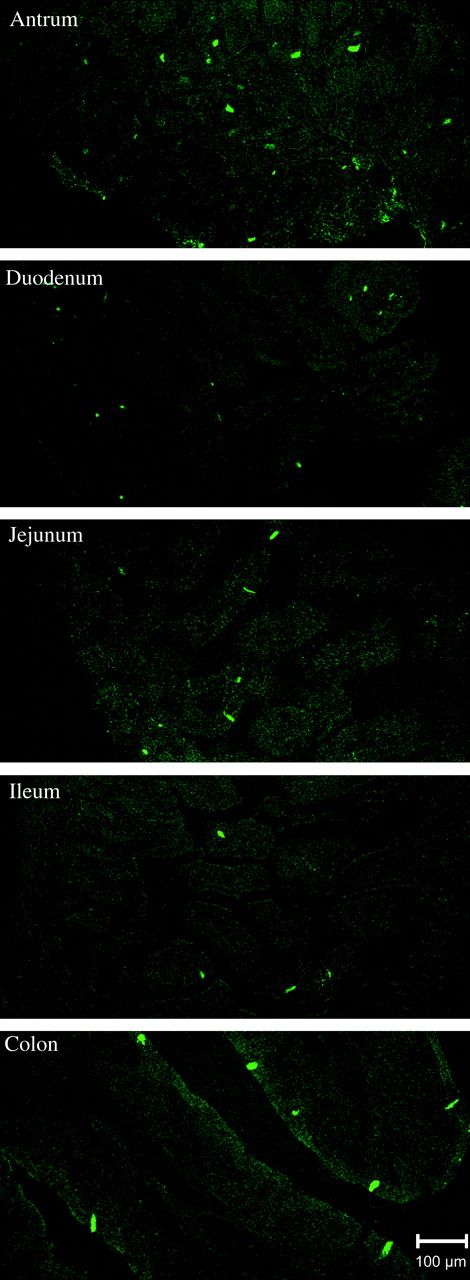 Chem Senses, Volume 32, Issue 1, January 2007, Pages 41–49, https://doi.org/10.1093/chemse/bjl034
The content of this slide may be subject to copyright: please see the slide notes for details.
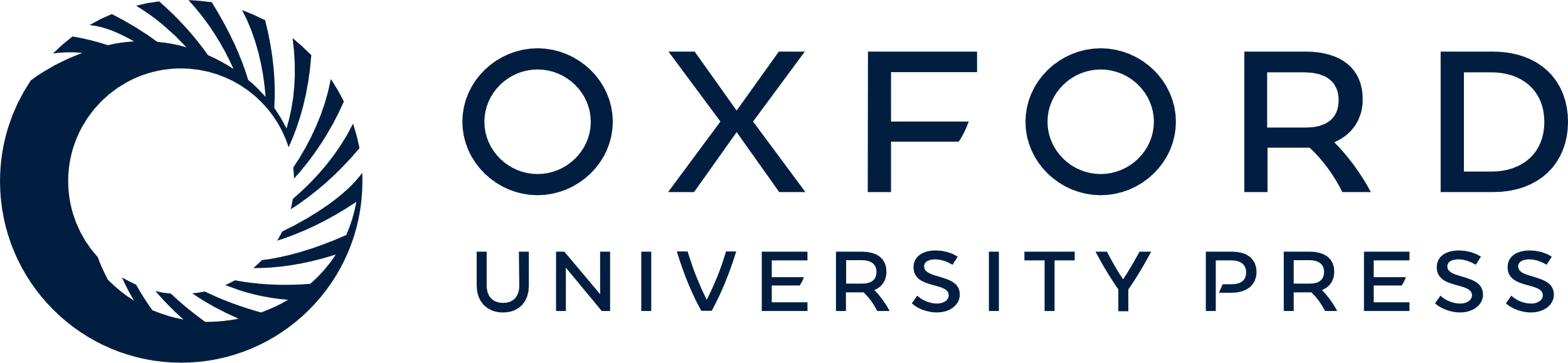 [Speaker Notes: Figure 3 Sections from the antrum, duodenum, jejunum, ileum, and colon of a Trp-eGFP transgenic mouse examined under confocal microscopy, showing expression of eGFP in several isolated cells disseminated throughout the epithelium of the villi and glands of the GI.


Unless provided in the caption above, the following copyright applies to the content of this slide: © The Author 2006. Published by Oxford University Press. All rights reserved. For permissions, please e-mail: journals.permissions@oxfordjournals.org]
Figure 4 Sections from the duodenum of a Trp-eGFP transgenic mouse stained with antibodies against T1r3, T1r1, ...
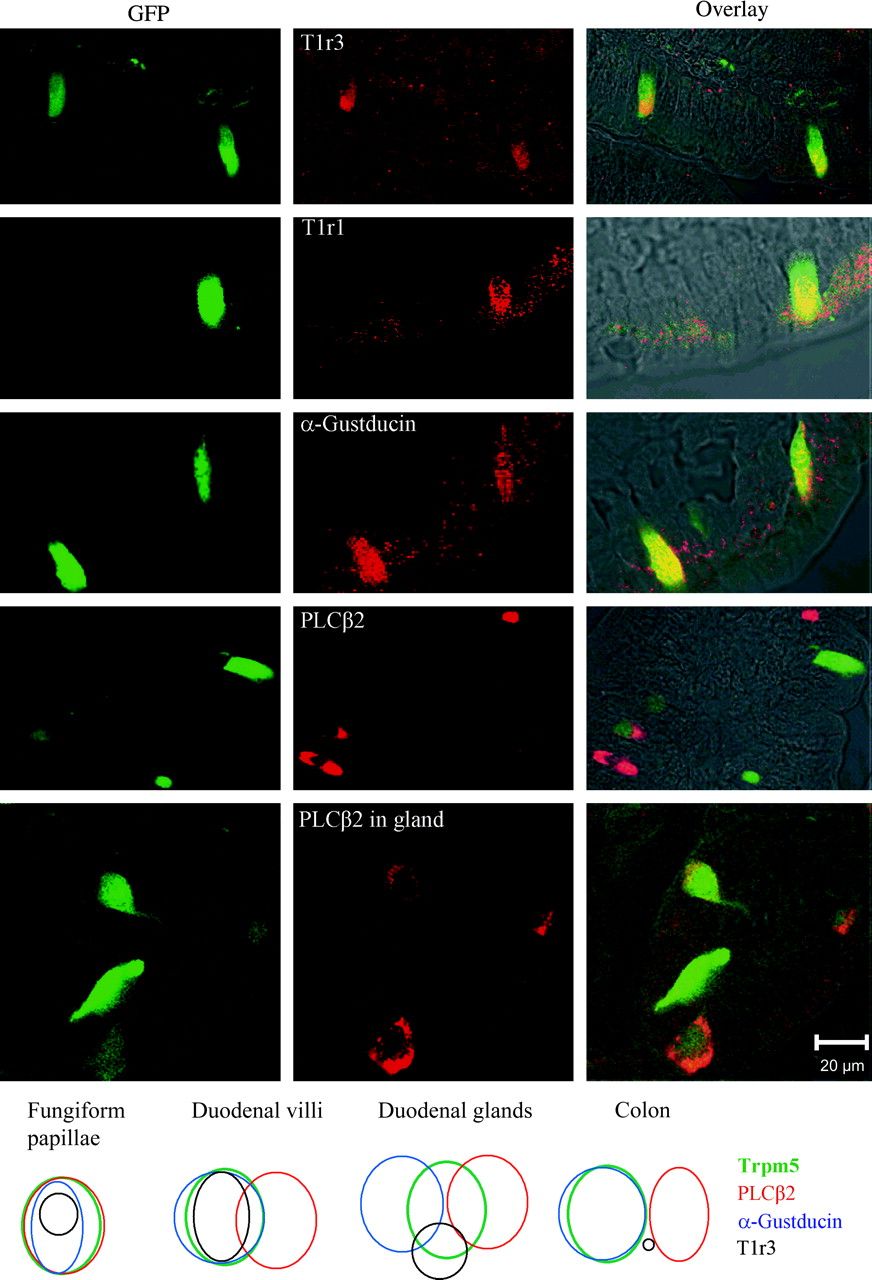 Chem Senses, Volume 32, Issue 1, January 2007, Pages 41–49, https://doi.org/10.1093/chemse/bjl034
The content of this slide may be subject to copyright: please see the slide notes for details.
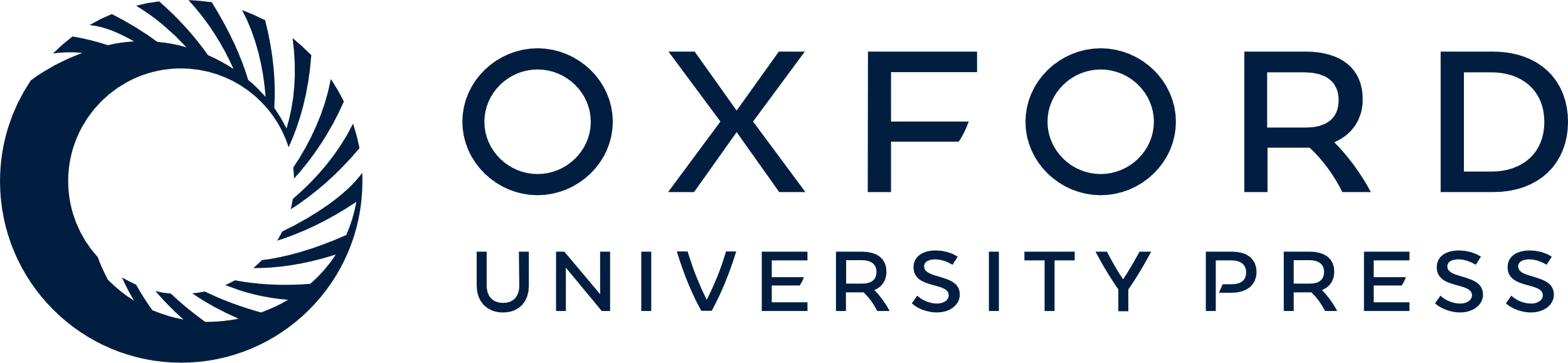 [Speaker Notes: Figure 4 Sections from the duodenum of a Trp-eGFP transgenic mouse stained with antibodies against T1r3, T1r1, α-gustducin, and PLCβ2. All panels show parts of the duodenal villi, except the bottom row, which shows a section of a duodenal gland. The Venn diagram at the bottom of the figure shows the relationships between subsets of taste or intestinal cells expressing eGFP and subsets of cells expressing other taste signal transduction proteins. The relationship between subsets of intestinal cells expressing taste signal transduction proteins other than Trpm5 have not been investigated. The diagram relating the taste cells is based on data from the literature. To avoid crowding the figure, T1r1 is not included in the Venn diagram. Its pattern of expression is similar to that of T1r3, except that there are cells in the duodenal villi and colon that express T1r1 but not eGFP.


Unless provided in the caption above, the following copyright applies to the content of this slide: © The Author 2006. Published by Oxford University Press. All rights reserved. For permissions, please e-mail: journals.permissions@oxfordjournals.org]
Figure 5 Sections of the duodenum of a Trp-eGFP transgenic mouse immunostained with an antibody against PYY. The ...
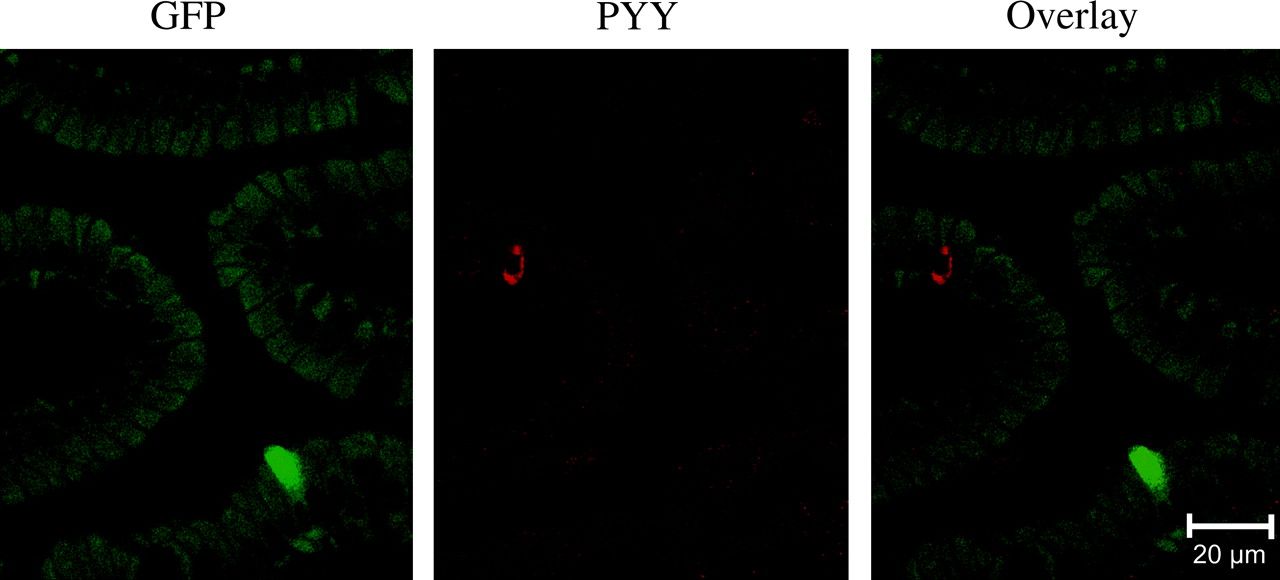 Chem Senses, Volume 32, Issue 1, January 2007, Pages 41–49, https://doi.org/10.1093/chemse/bjl034
The content of this slide may be subject to copyright: please see the slide notes for details.
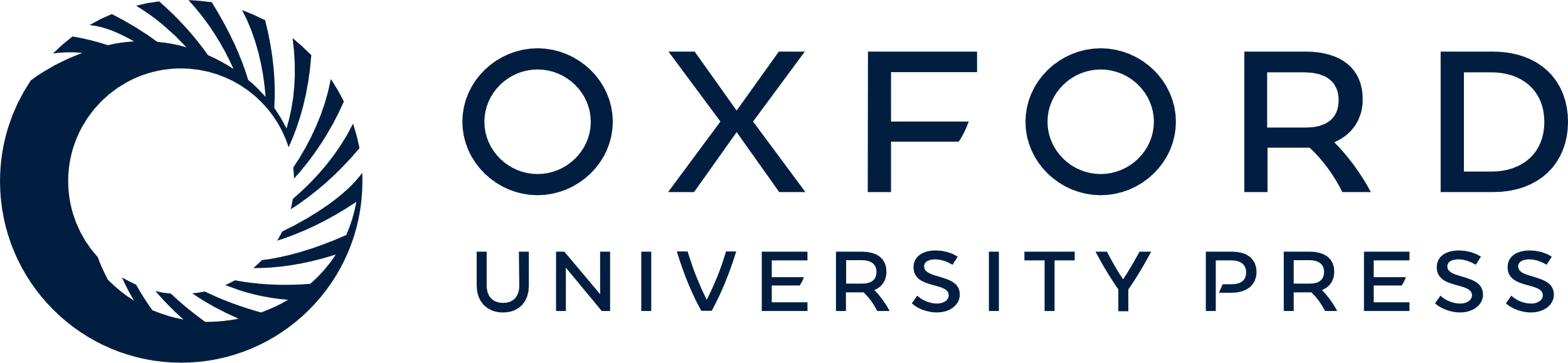 [Speaker Notes: Figure 5 Sections of the duodenum of a Trp-eGFP transgenic mouse immunostained with an antibody against PYY. The secondary antibody is labeled with Cy3. There is no colocalization of eGFP with PYY.


Unless provided in the caption above, the following copyright applies to the content of this slide: © The Author 2006. Published by Oxford University Press. All rights reserved. For permissions, please e-mail: journals.permissions@oxfordjournals.org]